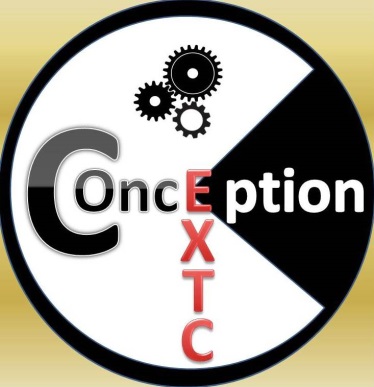 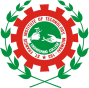 BE EXTC Project Presentation
Title of Project
Student names
Domain Name
Introduction
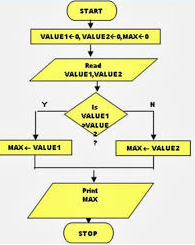 Images of charts / tables/ graphs should be clear and readable.
This template is designed to produce a A2 size poster in portrait or landscape orientation. 

You can modify points or section size to be displayed as per your presentation need.The poster display should focus on:
Hypothesis or Objective
 Methods or Mechanisms
 Results or Outcomes
This section  should include the problem statement along with system block diagram and should answer the related research questions. This section can be about 200 words long.
Conclusion
Conclusion can be added in this section 
 
Specify how your results are interesting or significant and provide a short but solid justification of your hypothesis.
Fig. 1:  Flowchart 1
Results / Findings
Research Objectives
Findings or Results of the  algorithms used can be shown in this section.  
Results can be displayed in form of tables or graphs or charts. Explanation should be about 200 words.
Methods can be explained with flowchart or pseudo code . Your contribution should be highlighted.
References
References are compulsory  and should be in IEEE format
IEEE standard 
Book, 
[1] J. F. Curtis, (Ed.), Processes and Disorders of Human Comm-unication. New York: Harper and Row, 1978. 
 
Journal Paper, 
[2] J. Schroeterand M. M. Sondhi, “Techniques for estimating vocal-tract shapes from the speech signal,”IEEE Trans. Speech Audio Process., vol. 2, no. 1, pp. 133–150, 1994. 
 
Proceeding paper, 
[3] J. M. Pardo, “Vocal tract shape analysis for children,” in Proc. IEEE Int. Conf. Acoust., Speech, Signal Process., 1982, pp. 763–766.
Methodology / Procedures
About 150 words. Briefly describe the methods/procedures used and how they will help you find out about your hypothesis. Could use flow diagrams to help illustrate your procedures (this will help break up your text and make the poster look more interesting). Ensure you label diagrams if needed.